Schoolwide Title I Programs
Facts for Parents



Office of Grant Monitoring and Compliance
Richmond Public Schools
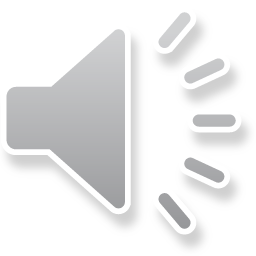 About Title I
Title I, Part A, of the Elementary and Secondary Education Act of 1965, as amended by the Every Student Succeeds Act is a law intended to improve basic programs in low income schools.
The purpose is to: 
provide all children significant opportunity to receive a fair, equitable, and high-quality education, and to close educational achievement gaps.
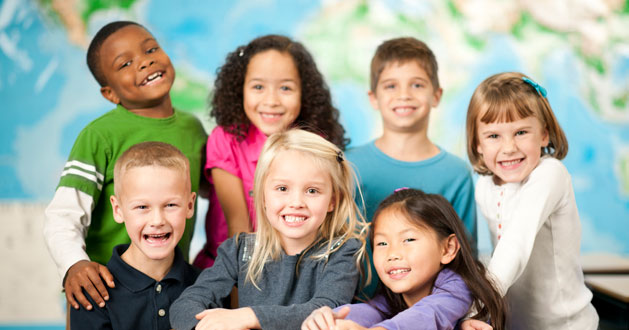 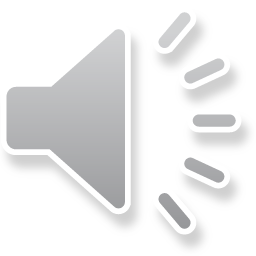 What is a schoolwide Title I program?
a comprehensive reform strategy designed to upgrade the entire educational program in a Title I school in order to improve the achievement of the lowest- achieving students
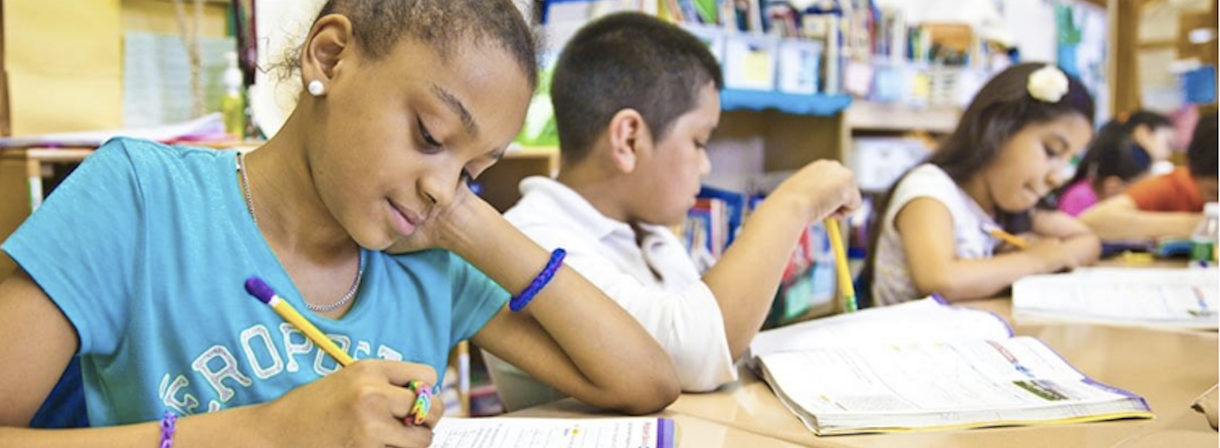 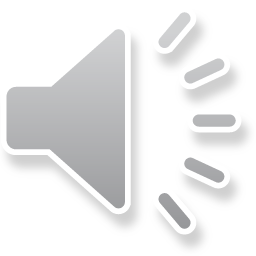 Goals of a Schoolwide Program
To meet the needs of all students, with a focus on the needs of those children who are failing, or are at-risk of failing, to meet the challenging state academic standards 
To engage parents and families in the education of their children
To provide professional development and other activities for teachers, paraprofessionals, and other school personnel to improve instruction
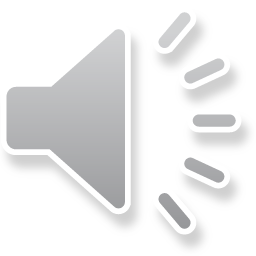 Key Components
Comprehensive Needs Assessment:

A planning team gathers information to evaluate the strengths and weaknesses of the school community.

This planning team must include at least one parent in order to make sure the community needs are addressed.
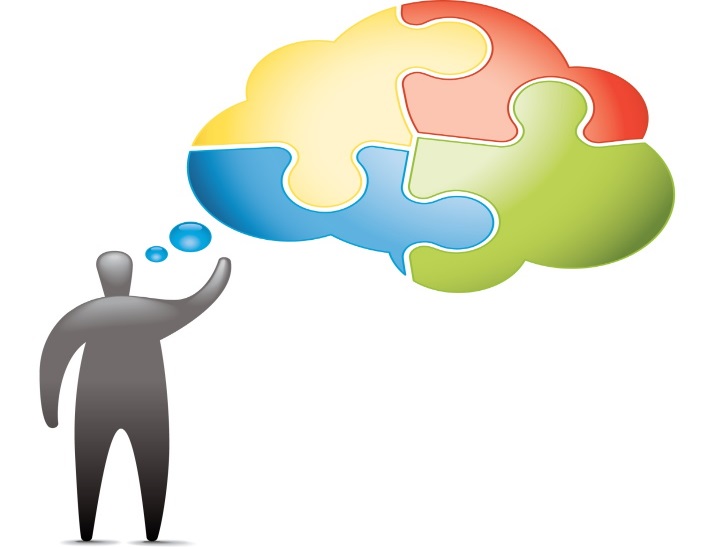 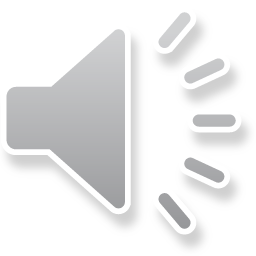 Key Components
Based on the results of the needs assessment, a comprehensive plan is developed that may include;

Hiring properly licensed and endorsed teachers and providing on-going professional development
Strategies to increase parent and family engagement
Coordination with other federal, state, and local funding to provide services
Products and services to supplement the curriculum
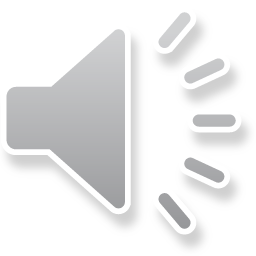 Annual Review
Each year, the school must determine whether goals have been met.

The school must reflect on student progress and how to make adjustments to meet the needs of all students.
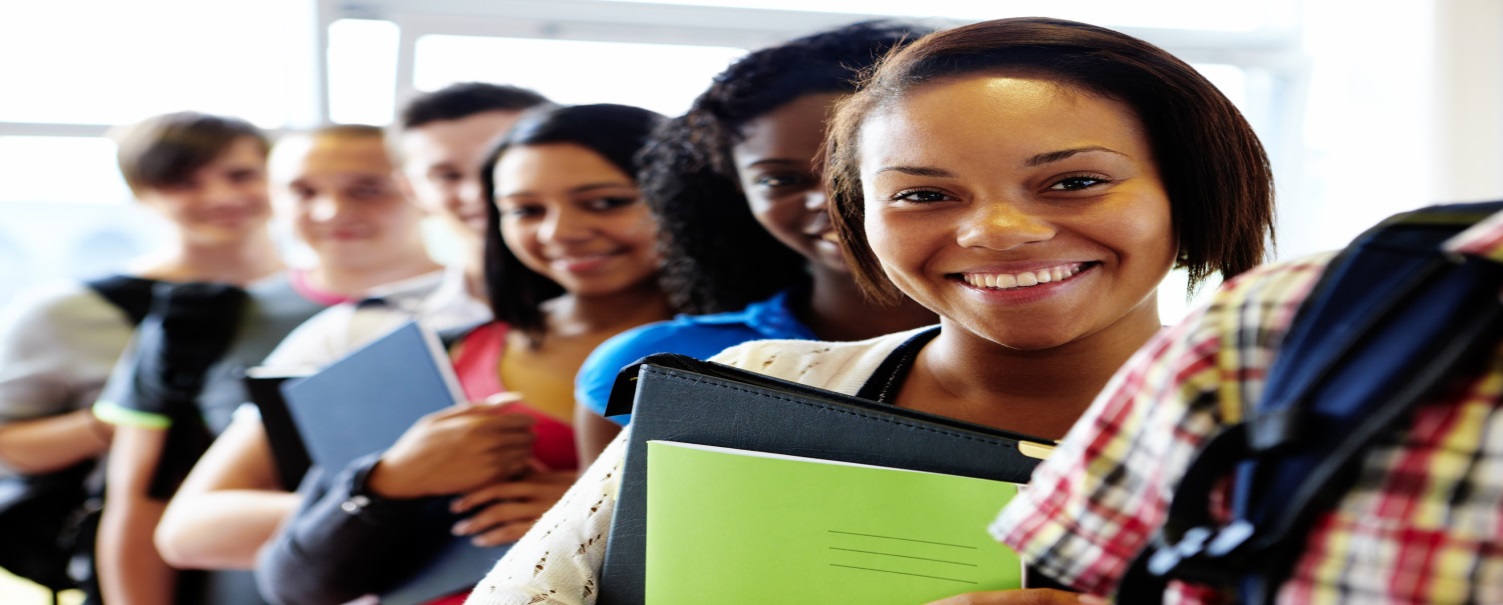 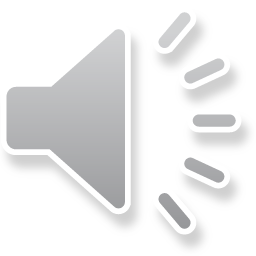 Services that may be offered…
Before and after school and summer programs
Additional teachers and support staff
Professional Development for teachers, paraprofessionals, and other school personnel to improve instruction 
Programs to improve achievement in core academic areas, such as reading and math
Counseling and mentoring programs
Remediation services for students who are failing, or at risk of failing, to meet state academic standards
Parent and family engagement activities
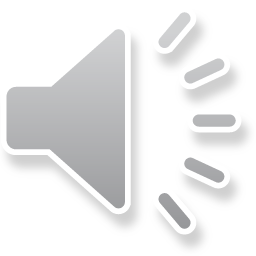 Parent and Family Engagement
As a parent or family member, you are invited to participate in the development and evaluation of the schoolwide plan and parent and family engagement policy. 
You may also be invited to participate in family literacy programs or parent and family engagement activities held at your child’s school.
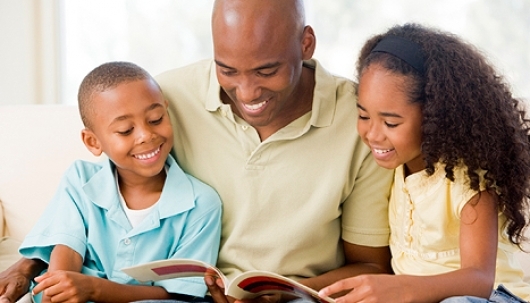 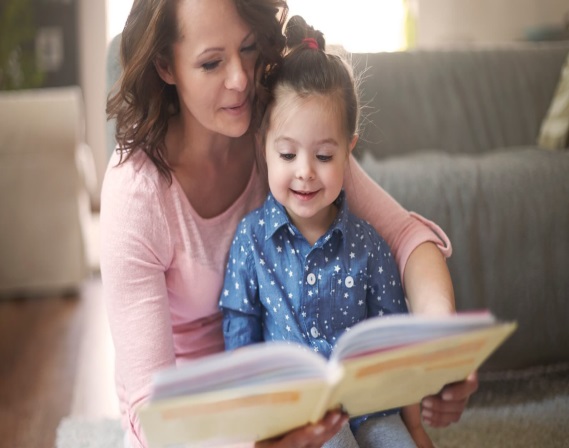 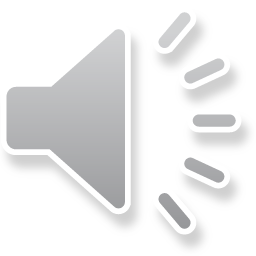 Role of Parents and Family
Attend the school’s annual Title I meeting and provide feedback on how you think Title I funds should be used to provide parent and family engagement.
Go to parent/teacher conferences.
Review parent notifications provided by the school.
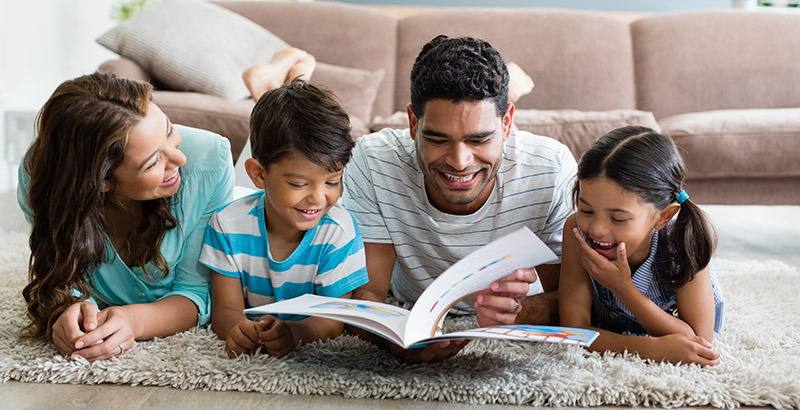 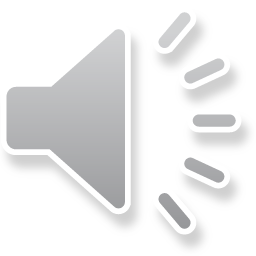 Required Notifications
Annual School Quality Profiles

Parental Notification of Assessment Opt Out Policies under ESSA 

“Right to Know Letter”

“Four Week Letter”

English Learner Parental Notification Letter
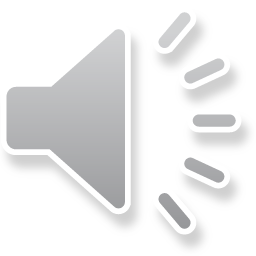 Supporting your child at home…
Make sure your child gets to school on time each day.
Talk with your child about school.
Set up a quiet place for your child to study and do homework. Be there to help when needed. 
Read together often and talk about what you’ve read.
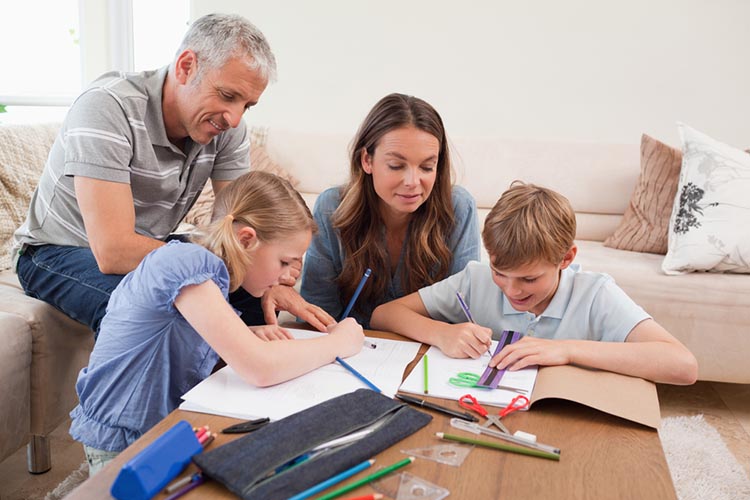 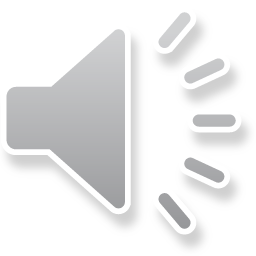 Remember, it is a team effort!
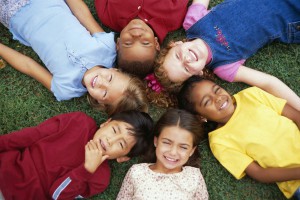 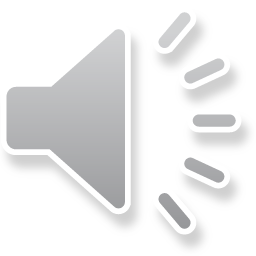 Reference
The Every Student Succeeds Act

Richmond City Public School Parental Involvement in Education Policy 8-1.4
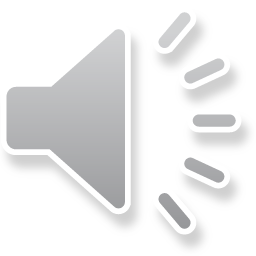